Unit Standards for Level 1 Literacy
Overview

Students must achieve all 3 of these unit standards to gain Level 1 Literacy
(4 + 3 + 3 = 10 credits for literacy)
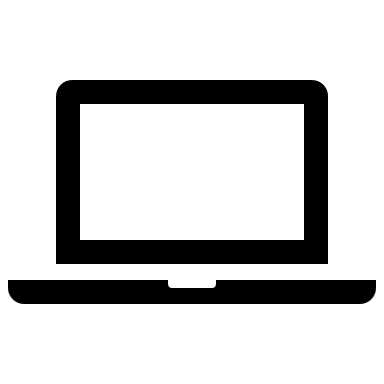 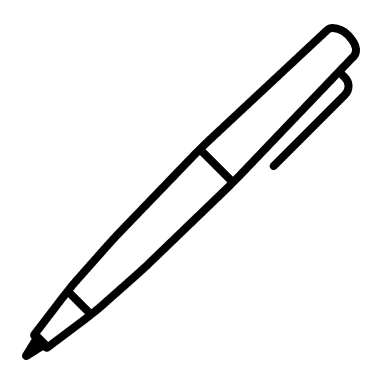 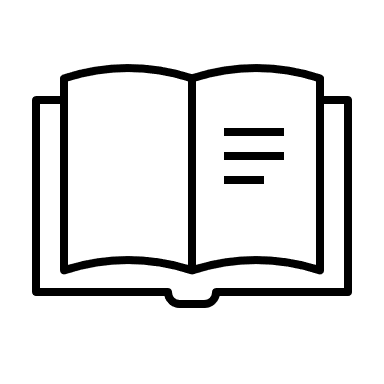 1
Unit Standards for Level 1 Literacy
Overview 
continued…
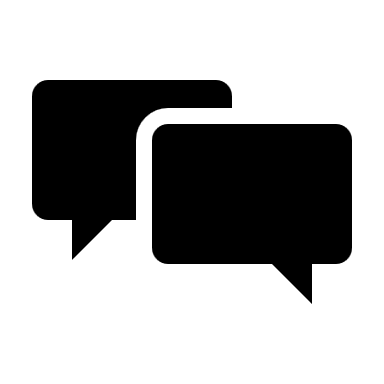 2